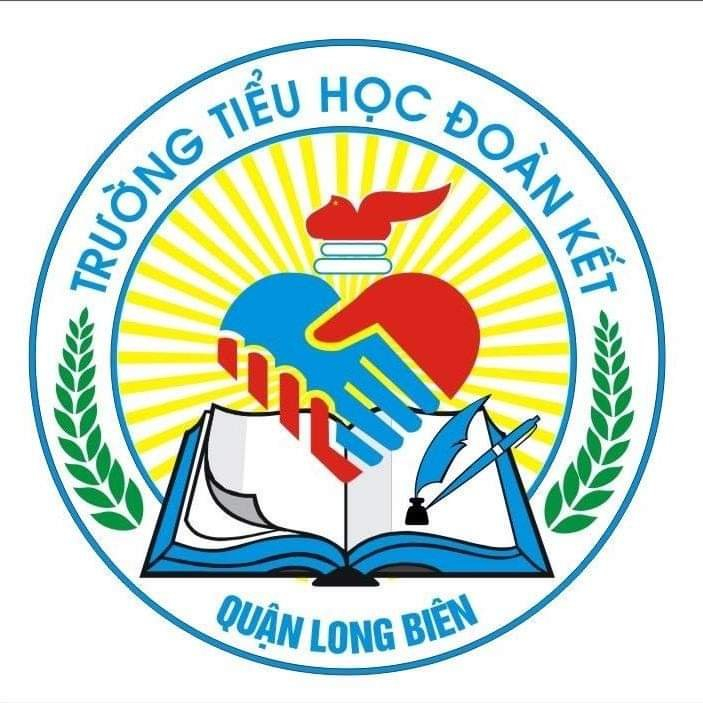 TRƯỜNG TIỂU HỌC ĐOÀN KẾT
TẬP LÀM VĂN
Bài: Luyện tập tả người
(Quan sát và chọn lọc chi tiết)
Giáo viên: Khúc Hải Yến
           Lớp: 5A2
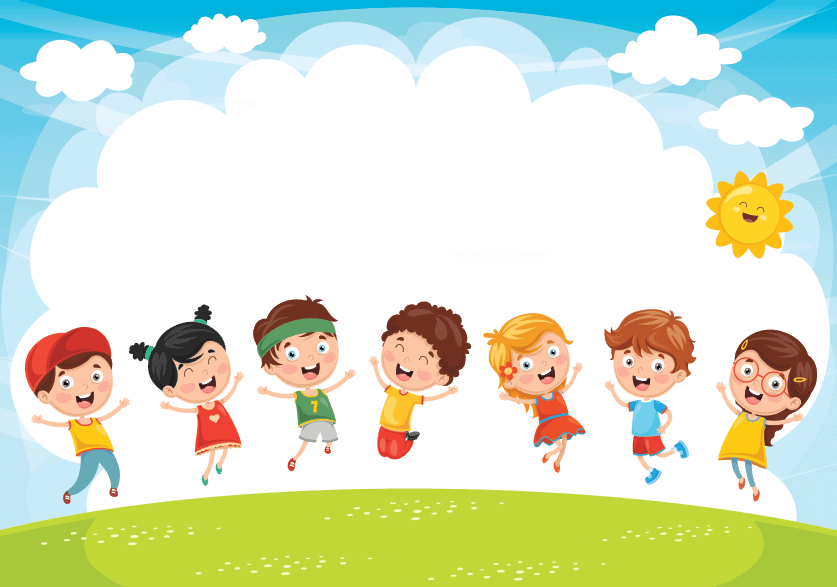 KHỞI ĐỘNG
Em hãy nêu cấu tạo của bài văn tả người.
CẤU TẠO CỦA BÀI VĂN TẢ NGƯỜI
Bài văn tả người thường có ba phần:
Mở bài: Giới thiệu người định tả.
Thân bài:
Tả ngoại hình ( đặc điểm nổi bật về tầm vóc, cách ăn mặc, khuôn mặt, mái tóc, cặp mắt, hàm răng,…)
Tả tính tình, hoạt động(lời nói, cử chỉ, thói quen, cách cư xử với người khác,…).
3. Kết bài: Nêu cảm nghĩ về người được tả.
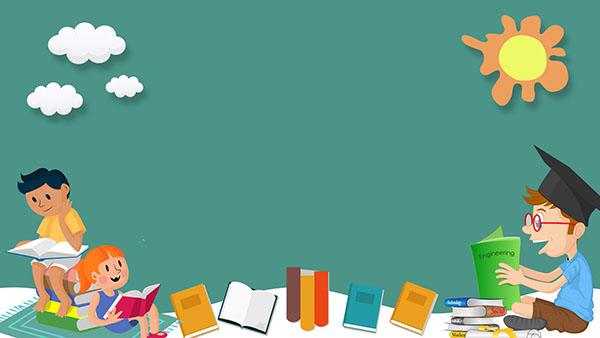 YÊU CẦU CẦN ĐẠT

     Nhận biết được những chi tiết tiêu biểu, đặc sắc về ngoại hình, hoạt động của nhân vật qua hai bài văn mẩu trong SGK
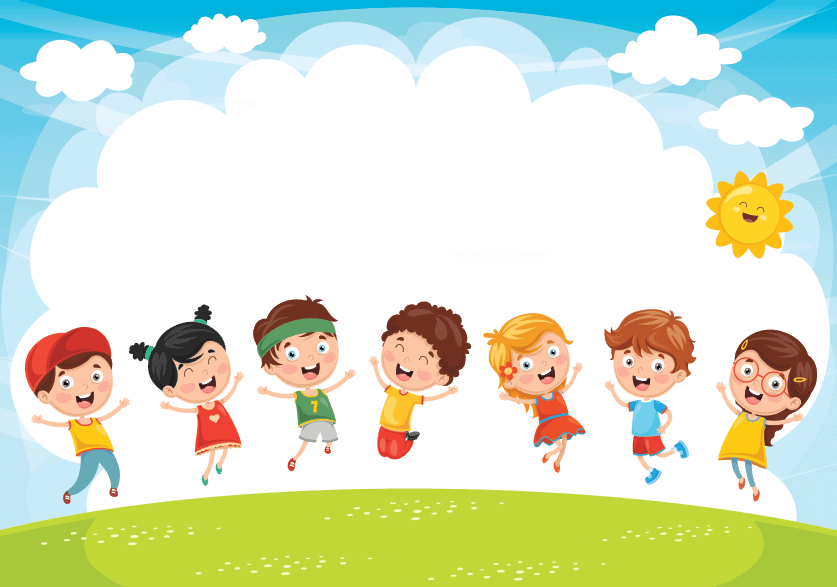 THỰC HÀNH
1
Đọc bài văn sau và ghi lại những đặc điểm ngoại hình của 11111111người bà (mái tóc, đôi mắt, khuôn mặt,...)
Bà tôi







  Bà tôi ngồi cạnh tôi, chải đầu. Tóc bà đen và dày kì lạ, phủ kín cả hai vai, xõa xuống ngực, xuống đầu gối. Một tay khẽ nâng mớ tóc lên và ướm trên tay, bà đưa một cách khó khăn chiếc lược thưa bằng gỗ vào mớ tóc dày. 
  Giọng bà trầm bổng, ngân nga như tiếng chuông. Nó khắc sâu vào trí nhớ tôi dễ dàng, và như những đóa hoa, cũng dịu dàng, rực rỡ, đầy nhựa sống. Khi bà mỉm cười, hai con ngươi đen sẫm nở ra, long lanh, dịu hiền khó tả, đôi mắt ánh lên những tia sáng ấm áp, tươi vui. Mặc dù trên đôi má ngăm ngăm đã có nhiều nếp nhăn, khuôn mặt của bà tôi hình như vẫn tươi trẻ.
			Theo MÁC–XIM GO-RƠ-KI
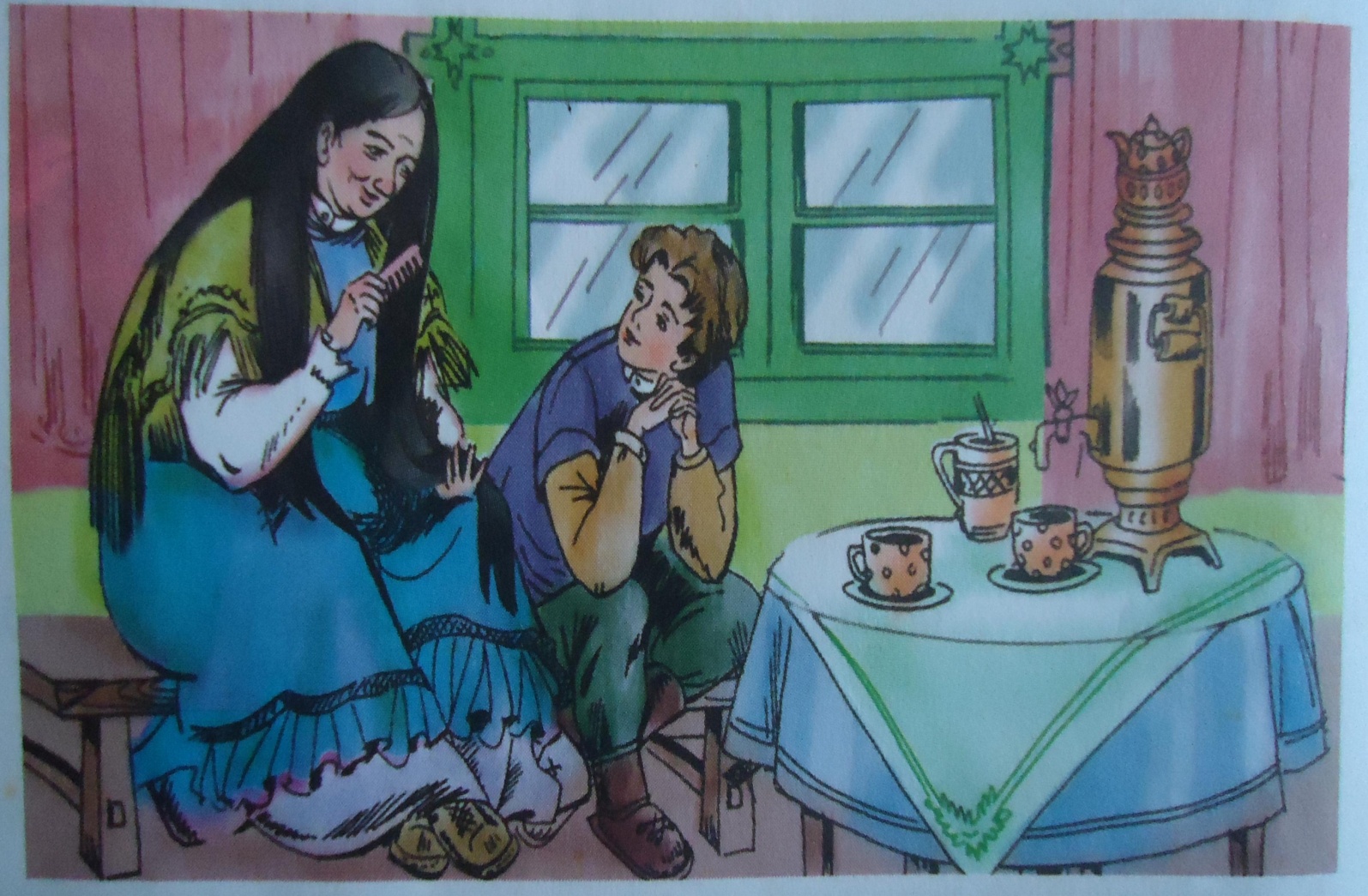 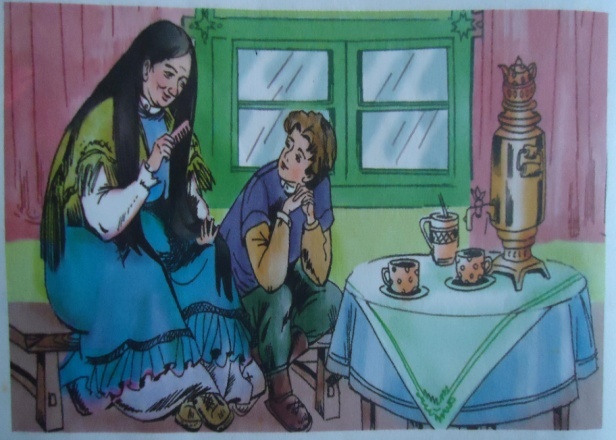 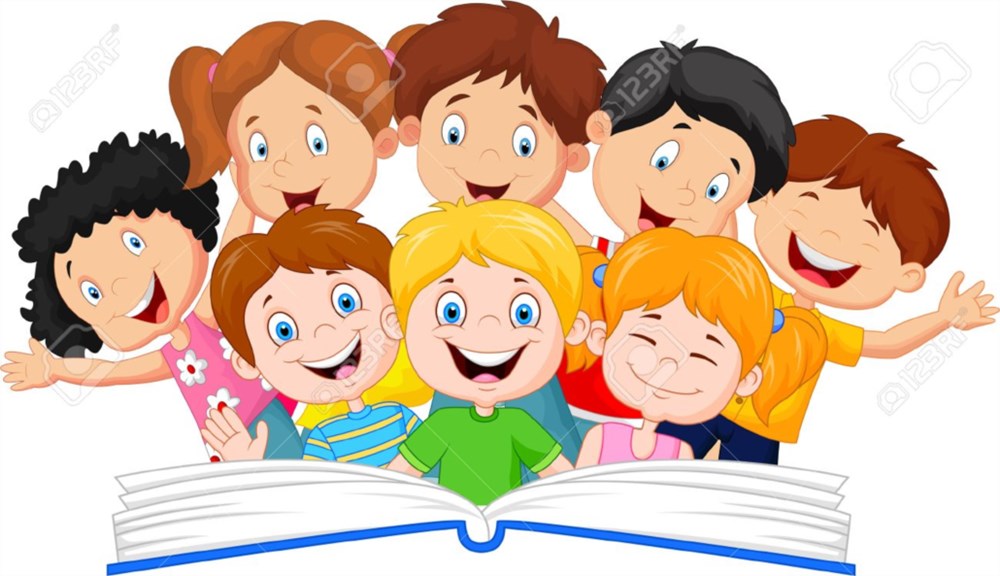 Thảo luận nhóm đôi, ghi những từ ngữ tả  đặc điểm ngoại hình của người bà  vào phiếu học tập (Thời gian 5 phút).
 Trình bày kết quả thảo luận.
 Lớp nhận xét, bổ sung.
(Khi bà mỉm cười)
 Hai con ngươi đen sẫm nở ra
 long lanh, dịu hiền khó tả
 ánh lên những tia sáng ấm      áp, tươi vui.
- đen, dày kì lạ, phủ kín hai vai, xõa xuống ngực, xuống đầu gối;
 - mớ tóc dày khiến bà đưa chiếc lược thưa bằng gỗ một cách khó khăn.
Mái tóc
Đôi mắt
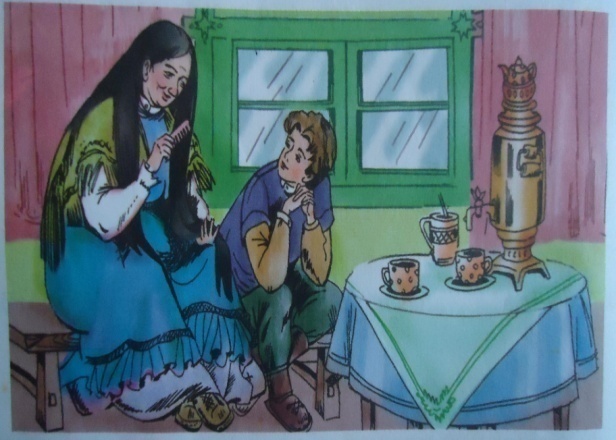 Đặc điểm ngoại hình của bà
Khuôn mặt
Giọng nói
đôi má ngăm ngăm, đã có nhiều nếp nhăn 
 khuôn mặt bà hình như vẫn tươi trẻ.
trầm bổng, ngân nga như tiếng chuông;
 khắc sâu vào trí nhớ cậu bé; - dịu dàng, rực rỡ, đầy nhựa sống như những đóa hoa.
Em có nhận xét gì về cách miêu tả ngoại hình của tác giả?(tác giả đã quan sát và chọn lọc các chi tiết như thế nào?)
Tác giả ngắm bà rất kĩ và đã chọn lọc những chi tiết tiêu biểu về ngoại hình của bà để miêu tả. Bài văn vì thế ngắn gọn mà sống động, khắc họa rất rõ hình ảnh của người bà trong tâm trí bạn đọc, đồng thời bộc lộ tình yêu của  cháu đối với bà qua từng lời tả.
2
Đọc và ghi lại những chi tiết tả người thợ rèn đang làm việc trong bài văn sau:
Người thợ rèn
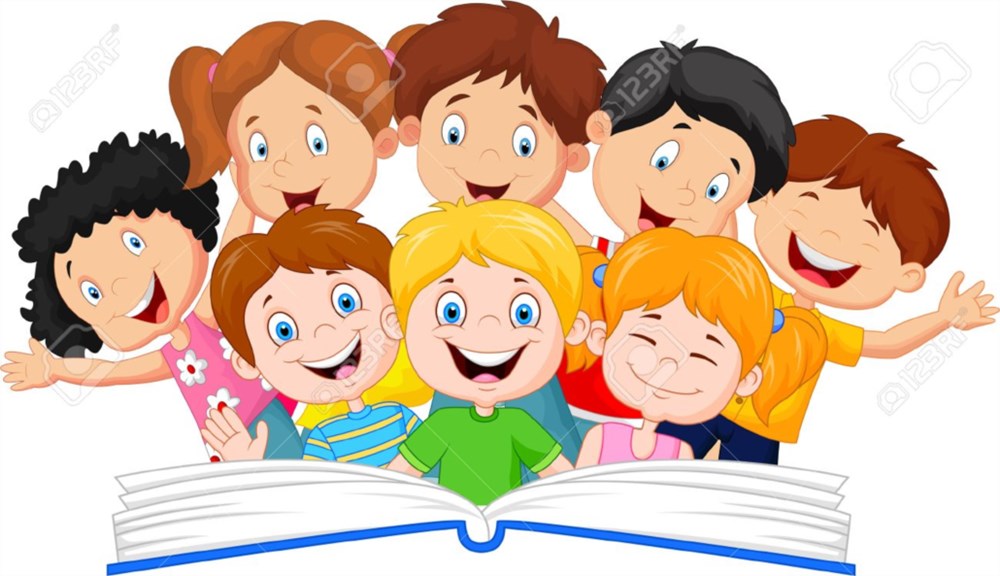 Thảo luận nhóm 4, ghi lại những chi tiết tả  người thợ rèn đang làm việc vào phiếu học tập (Thời gian thảo luận 5 phút).
 Trình bày kết quả thảo luận.
 Lớp nhận xét, bổ sung.
Bắt lấy thỏi thép hồng 
như bắt  một con cá sống.
Quai những nhát búa hăm hở
(khiến con cá lửa vùng vẫy,
 quằn quại, giãy đành đạch,
 vảy bắn tung tóe thành
 những tia lửa sáng rực,…
Quặp thỏi sắt trong đôi kìm
sắt dài, dúi đầu nó vào 
giữa đống than hồng; lệnh 
cho thợ phụ thổi bễ.
Lôi con cá lửa ra, quật nó 
lên đe, vừa hằm hằm quai 
búa  choang choang vừa nói
 rõ to:”Này…Này…Này…”
Những chi tiết tả người thợ rèn đang làm việc (hoạt động của người thợ rèn)
Trở tay ném thỏi sắt đánh xèo một tiếng vào chậu nước đục ngầu.
Liếc nhìn lưỡi rựa như một kẻ chiến thắng, lại bắt đầu cuộc chinh phục mới.
Em có nhận xét gì về cách miêu tả anh thợ rèn đang làm việc của tác giả?(tác giả đã quan sát và chọn lọc các chi tiết như thế nào?)
Tác giả đã quan sát rất kĩ hoạt động của người thợ rèn; miêu tả quá trình thỏi thép hồng qua bàn tay anh đã biến thành một lưỡi rựa vạm vỡ, duyên dáng. Thỏi thép hồng được ví như một con cá bướng bỉnh, hung dữ; anh thợ rèn như một người chinh phục mạnh mẽ, quyết liệt. Người đọc bị cuốn hút bởi cách tả của tác giả.
Bài văn hấp dẫn, sinh động.
Để giúp người đọc hình dung được đặc điểm ngoại hình và hoạt động của người được tả, em cần lưu ý điều gì?
Để giúp người đọc hình dung được đặc điểm ngoại hình và hoạt động của người được tả, cần lưu ý:
-  Quan sát kĩ.
- Lựa chọn những chi tiết tiêu biểu khi miêu tả sẽ làm cho người này không giống người khác; bài văn sẽ hấp dẫn hơn, không lan man, dài dòng.
Dặn dò
Vận dụng:
  Quan sát và ghi lại có chọn lọc kết kết quả quan sát một người em thường gặp ( cô giáo, người hàng xóm,…)
Chuẩn bị bài:
    Luyện tập tả người (Tả ngoại hình)
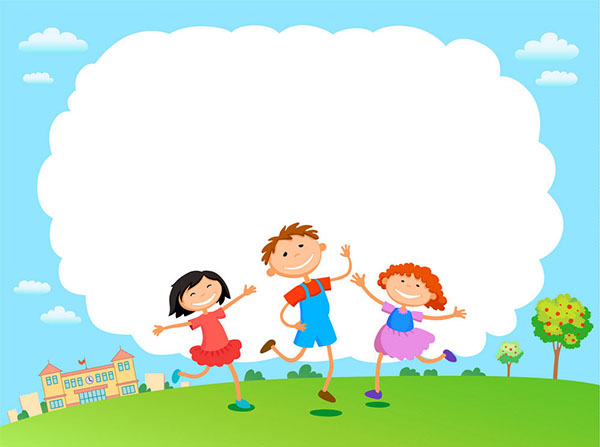 PHÒNG GD-ĐÔ THỊ VIỆT HƯNG
CHÀO TẠM BIỆT 
QUÝ THẦY CÔ GIÁO
Giáo viên: Vũ Thị Thu Hương